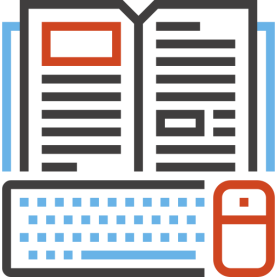 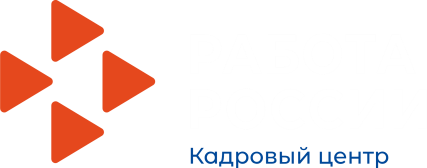 практики
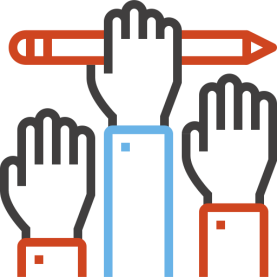 стажировки
Кадровый центр «Работа России»
ПРИГЛАШАЕТ
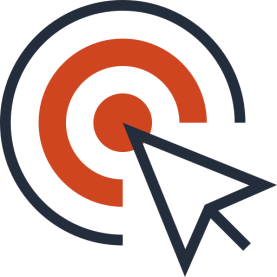 трудоустройство
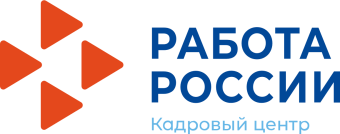 Наши уютные пространства
Сектор 
индивидуальной 
работы с гражданами
Сектор индивидуальной работы с работодателями
Сектор первичного приема граждан
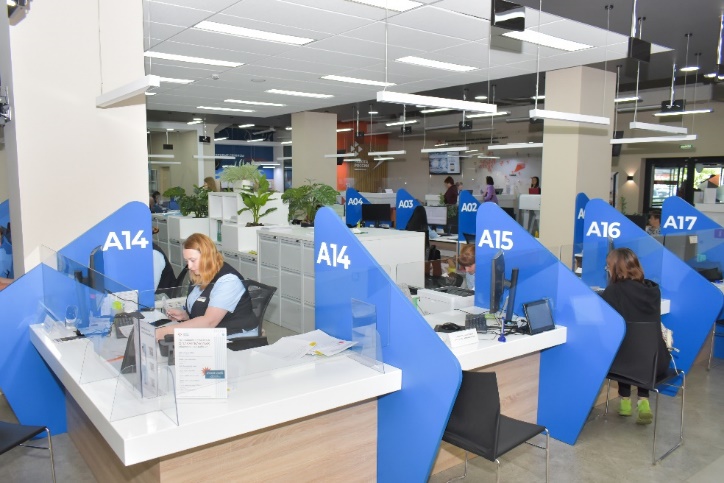 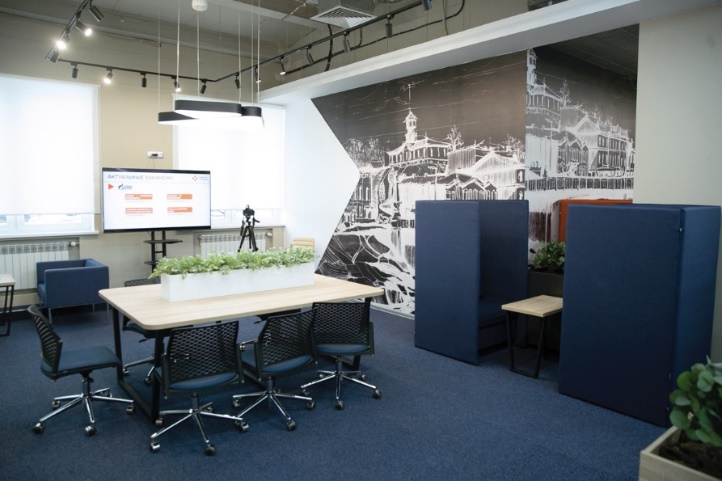 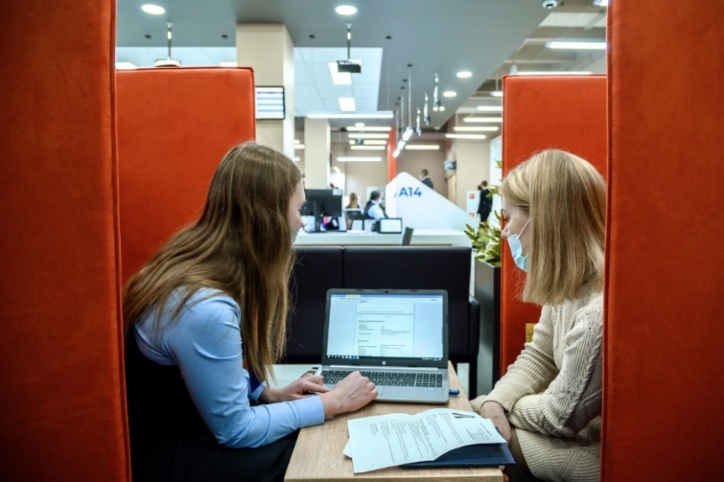 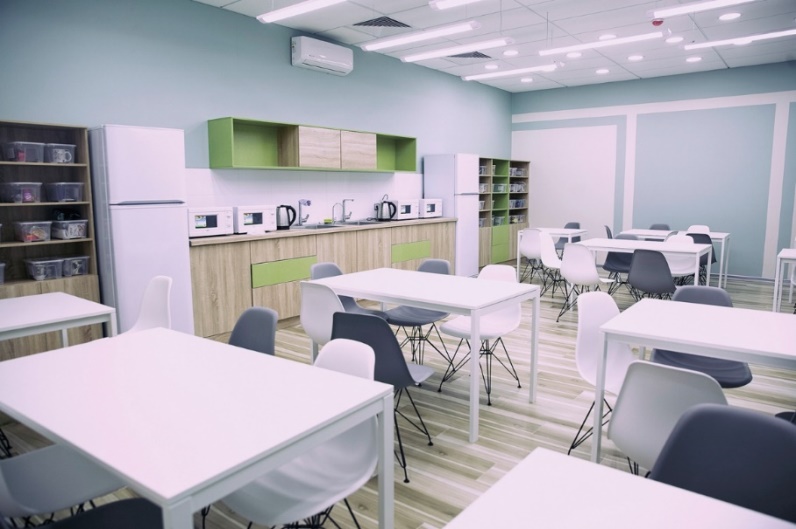 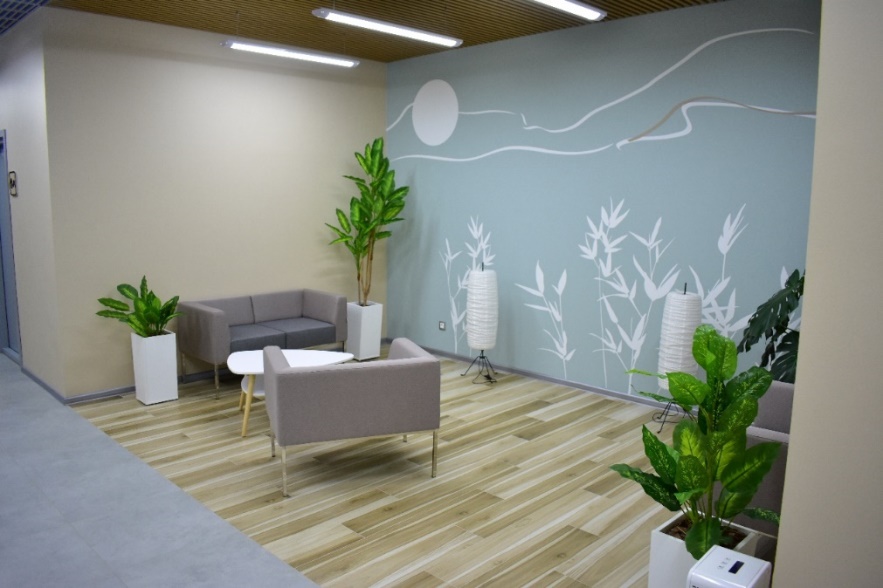 Столовая
Зона отдыха
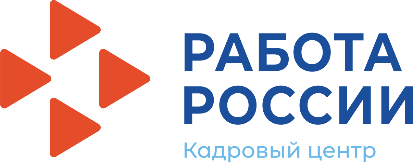 Будем вам рады!
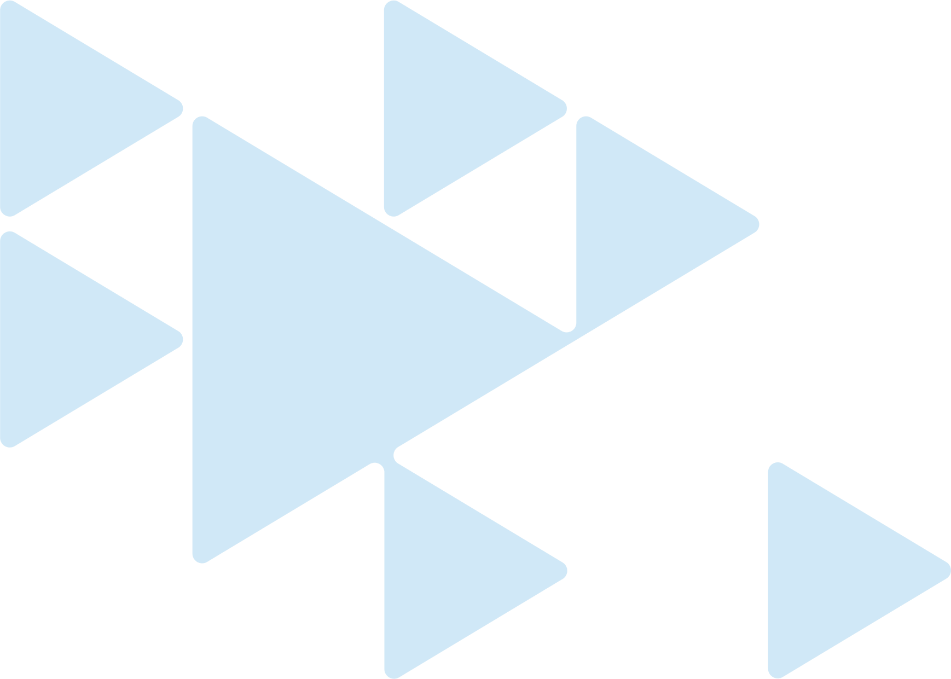 +7-903-913-50-40
Людмила Дмитриева
634021, г. Томск, пр-т Фрунзе, 103 д